TYPICAL member spot checks & alternate systems design study
James w. & Frances G. McGlothlin Medical Education Center
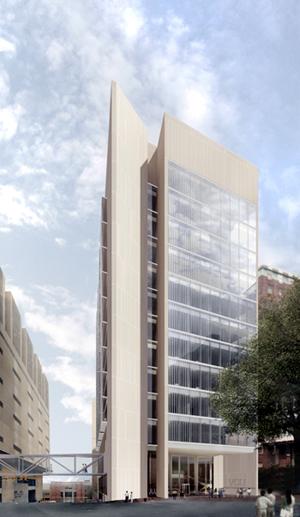 James W. & Frances G. McGlothlin Medical Education Center

Location:	Richmond, VA
Owner:	Virginia Commonwealth University
College:	School of Medicine
Type:	Multipurpose Education Facility
Functions:	Administrative/Classrooms/Research
Size:		220,000 GSF
Height:	13 Stories (above ground)
Schedule:	October 2009 to March 2013
Cost:	$159 million
LEED:	Designed for Silver Certification
Structural System Overview
Foundation – Framing – floor – lateral – roof - bridge
Structural System overview
Foundation System – 
Drilled Piers of 3 Sizes
≤ 450 k – straight shaft drilled piers
730 k to 1640 k – single-belled caissons
≥ 1640 k – double-belled caissons
Caissons + Grade Beams over existing pile caps

Floor/Framing Systems – 
Floors – composite concrete & steel system
Columns – range from W10 x 88 to W14 x 455
Beams – composite system – typically W18 x 35 – 30’ lengths 
Girders – range in size based on bay
Structural system overview
Typical Bays –
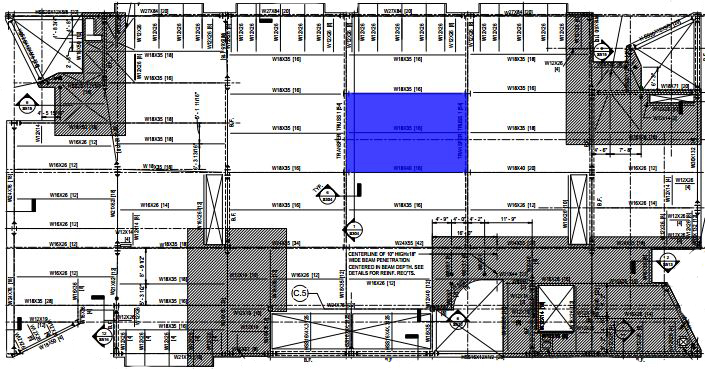 Structural system overview
Lateral System – 7 braced frames
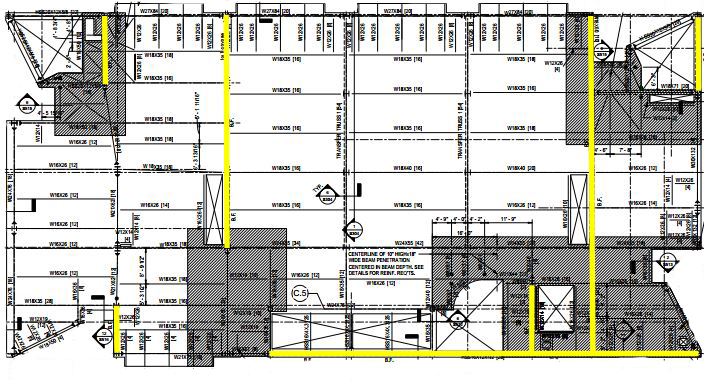 Structural System Overview
Roofing System –
1 ½”, 18 gage wide-rib steel decking with EPDM
Solar reflectance for LEED certification requirements
Bridge to Main Hospital –  
Connects 2nd Floor to 1st Floor of Main Hospital
Travels across major intersection
About 65’ long & 14’ – 6” high
Slab-on-Deck + HSS Steel
Typical Member spot checks
Gravity Loads
Typical member Spot checks
Alternate system Design study
Overviews & Summary
Non-composite steel with bar joists
Summary:	
Slab – 1.0C24 deck + 2 ½” NW concrete (total depth=3 ½”)
Bar Joists – 24K9 @ 4’- 0”
Girders – W24 x 146
Bay Size:		30’ x 4o’
Potential Cost: 	Moderate (16 to 20 $/sf)
Lateral System:	N/A
Schedule Impact:	Increased (longer lead time)
Constructability:	Easy
Viable Option?	Possible
Pre-cast concrete planks on structural steel
Summary:	
Slab – 8” x 4’ hollowcore pre-stressed planks + 2” NW concrete
Beams – W21 x 44
Girders – W33 x 130
Bay Size:		30’ x 40’
Potential Cost: 	High ( > 22 $/sf)
Lateral System:	N/A
Schedule Impact:	Increased (requires more coordination)
Constructability:	Easy
Viable Option?	Not Likely
One-way reinforced slab with beams
Summary:	
Slab – 5” thick – #4 bars @ 12” o.c.
Beams – 12” x 21” – (4)#8 bars [top] + (3)#8 bars [bottom]
Girders – 12” x 14” – (4)#6 bars [top] + (3)#6 bars [bottom]
Bay Size:		30’ x 2o’
Potential Cost: 	Moderate (15 to 18 $/sf)
Lateral System:	Change to Shear Walls
Schedule Impact:	Increased (formwork/curing time)
Constructability:	Moderate
Viable Option?	Not Likely